Rhino Hunting – Illegal Possession Investigation
Traffic Log Analysis: HTTP
[Speaker Notes: https://www.youtube.com/watch?v=6G3qm60dfA8&ab_channel=PrashantThombre]
What is HTTP?
HTTP stands for hypertext transfer protocol and is used to transfer data across the Web
Request
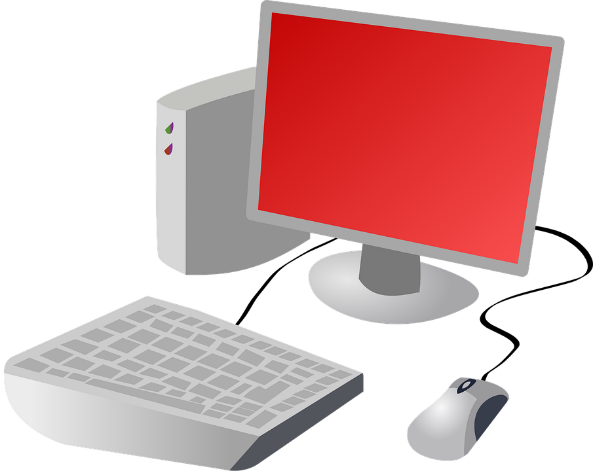 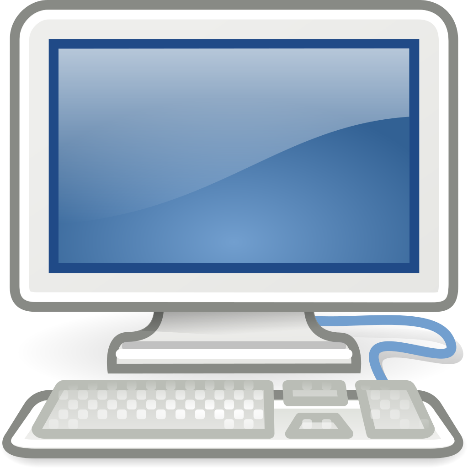 Response
Plan of Investigation
rhino2.log
Investigating http traffics contain .jpg
Investigating http traffics contain .jif
Investigating email traffics 
rhino3.log
Investigating http traffics contain .exe
Investigate rhino2.log
HTTP traffic forensics
Any activities of uploading or downloading images (.jpg) using HTTP?
Search suspect’s http requests to download .jpg
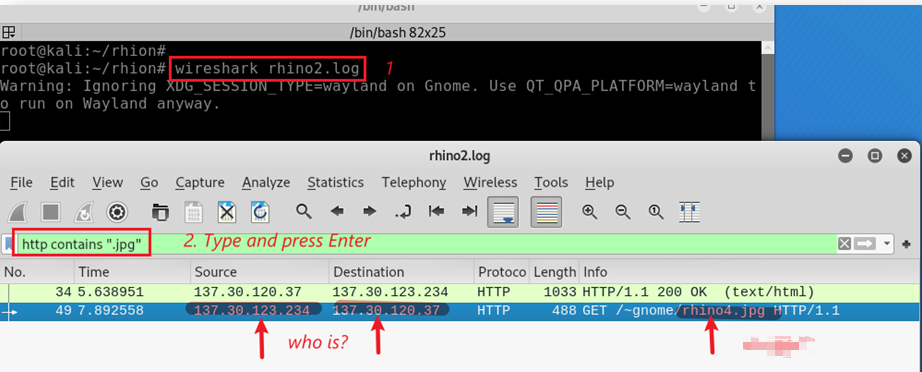 GET is used to request data from a specified resource.
Find who owns the IP
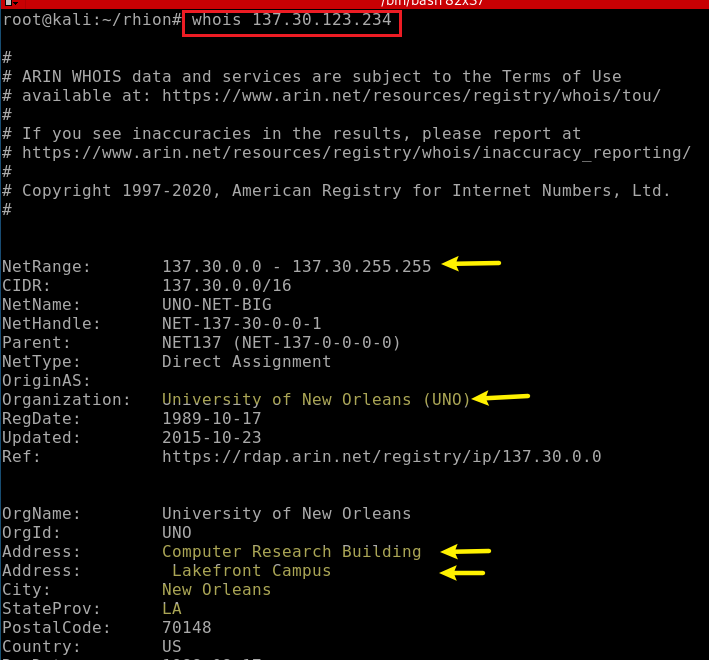 Follow rhino4.jpg HTTP traffic
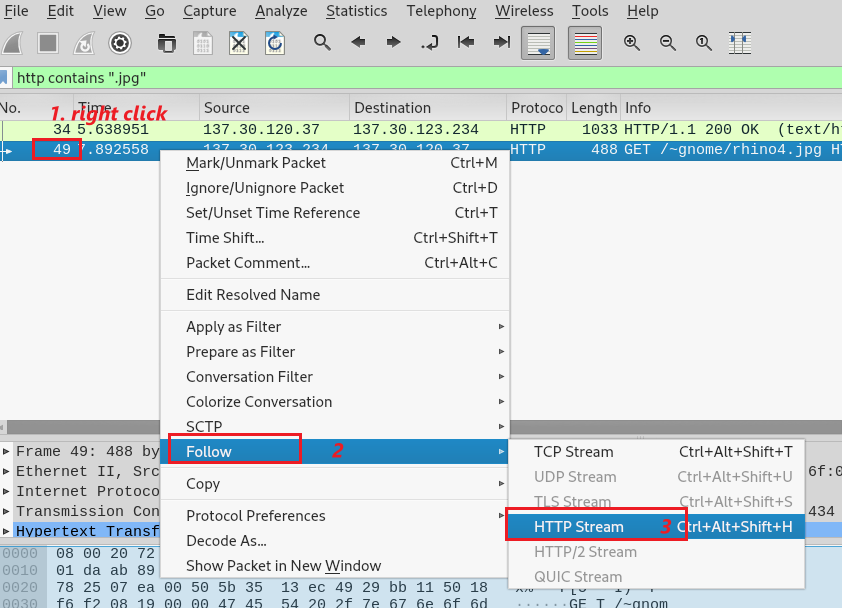 [Speaker Notes: 49	2004-04-28 21:08:38.073111	137.30.123.234	 137.30.120.37	HTTP	488	GET /~gnome/rhino4.jpg HTTP/1.1]
Find the rhino4.jpg magic number
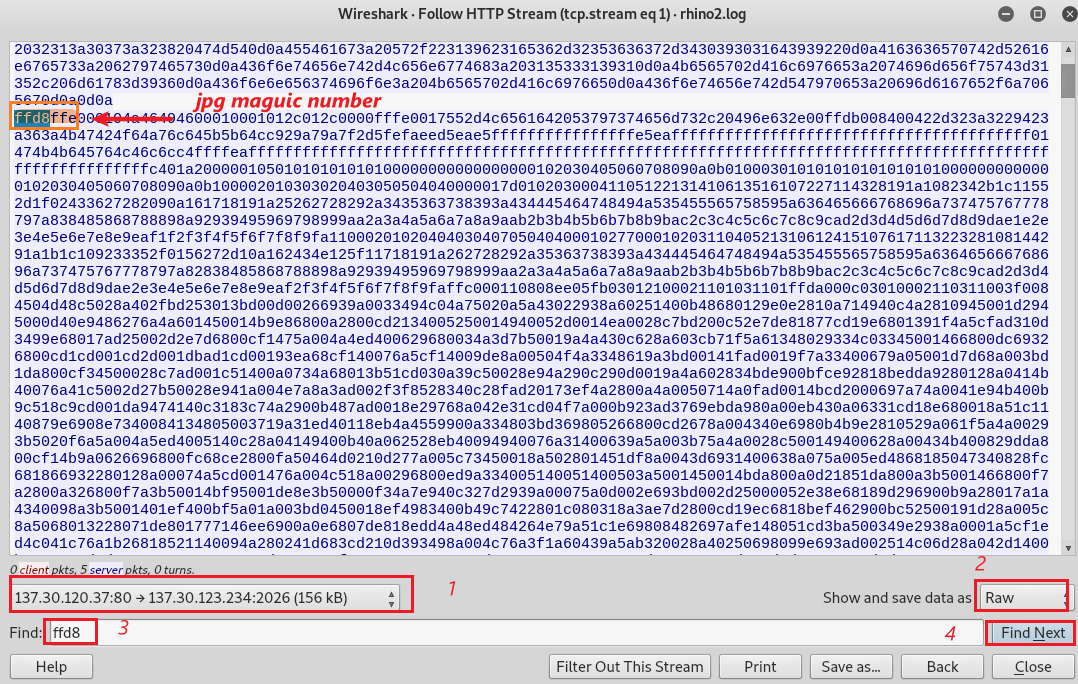 Only care the packets from the server to the suspect’s machine
Find the end of the rhino4.jpg
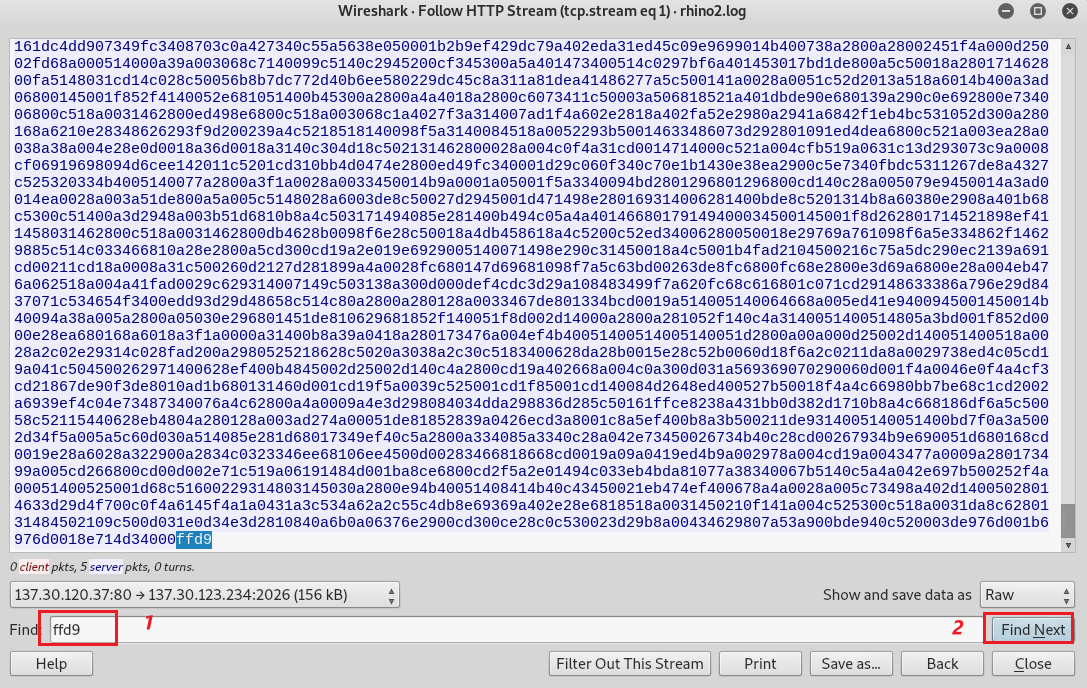 End of the image
Copy the raw data of rhino4.jpg
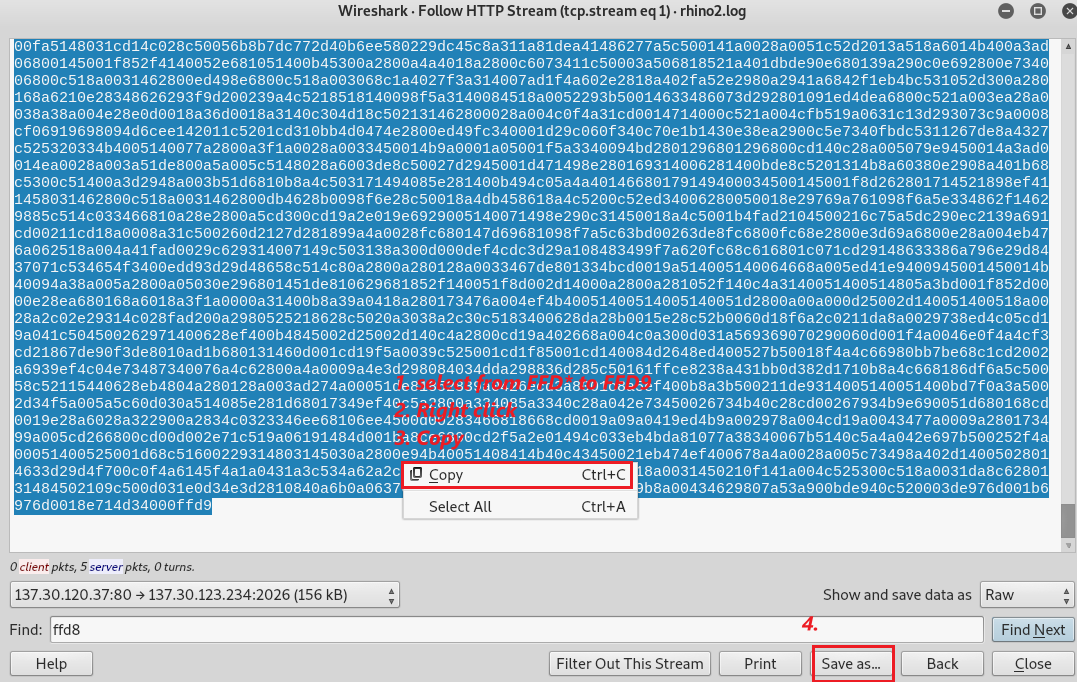 How to select:  (1) shift + click the beginning of ffd8 (2) shift + click the end of ffd9
Paste to a Hex Editor
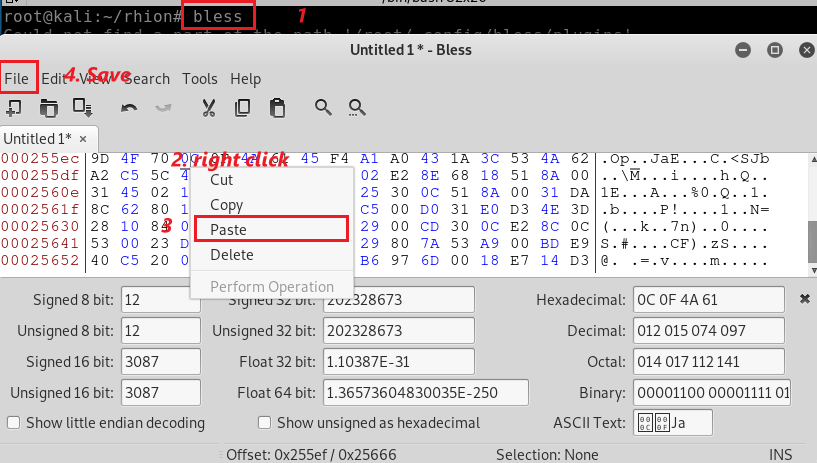 Save it as rhino4.jpg
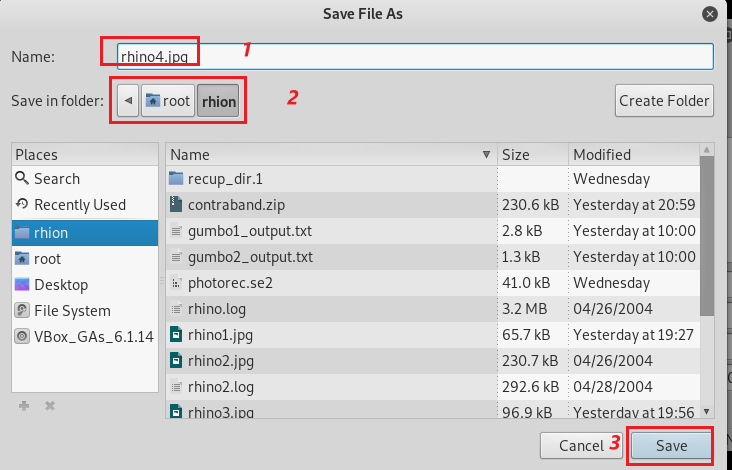 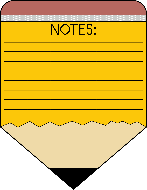 You may have to stop the Hex Editor
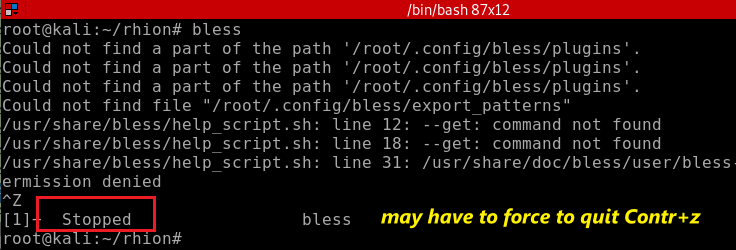 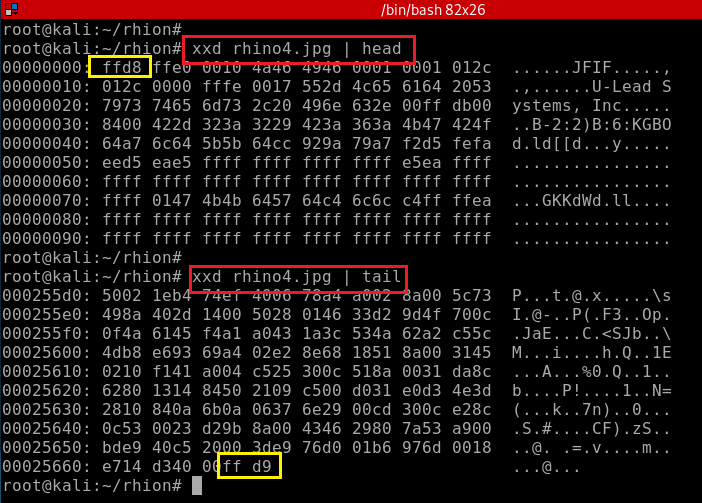 Verify rhino4.jpg magic number
Verify rhino4.jpg trailor
Display rhino4.jpg
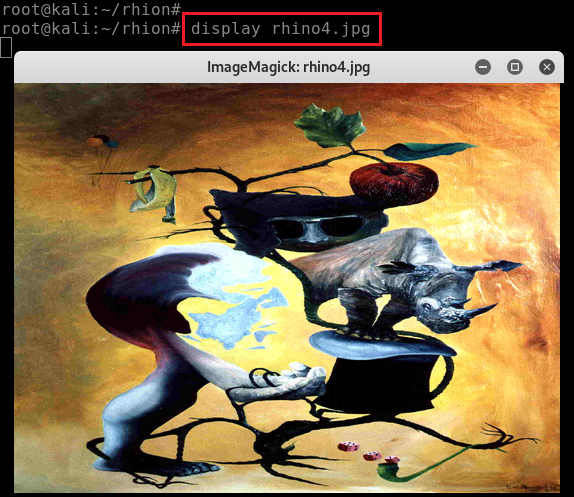 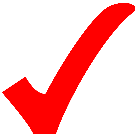 7
aa64102afff71b93ed61fb100af8d52a
Any activities of uploading or downloading images (.gif) using HTTP?
Search .gif HTTP traffic
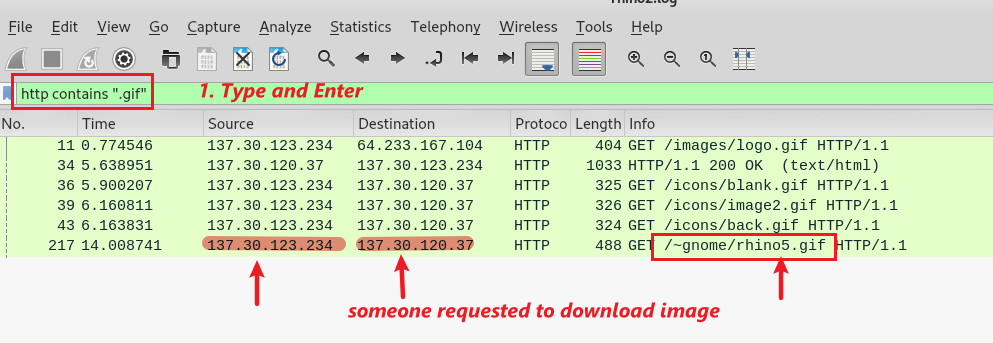 Note we have 5 .gif. Let’s double click rhino5.gif
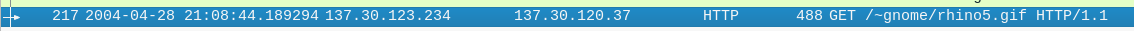 [Speaker Notes: 217	2004-04-28 21:08:44.189294	137.30.123.234 	137.30.120.37	HTTP	488	GET /~gnome/rhino5.gif HTTP/1.1]
Rhino5.gif is hoted by cs.uno.edu
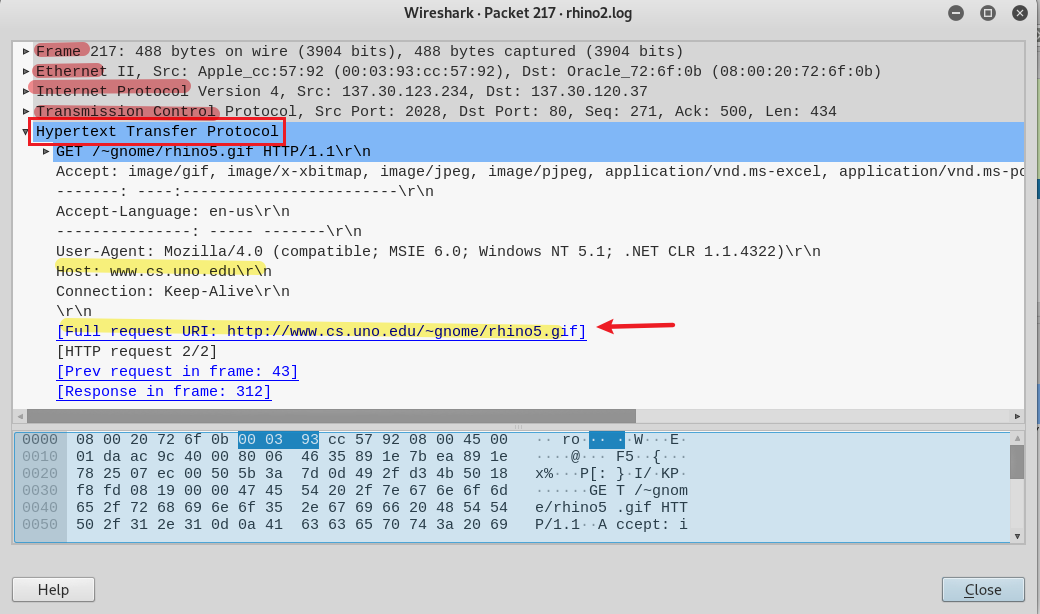 Follow HTTP traffic of rhino5.gif
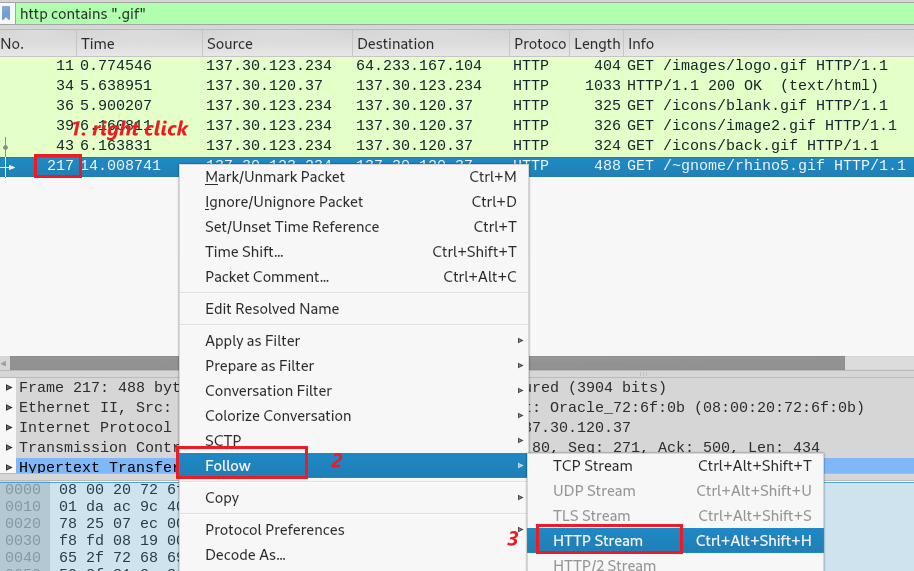 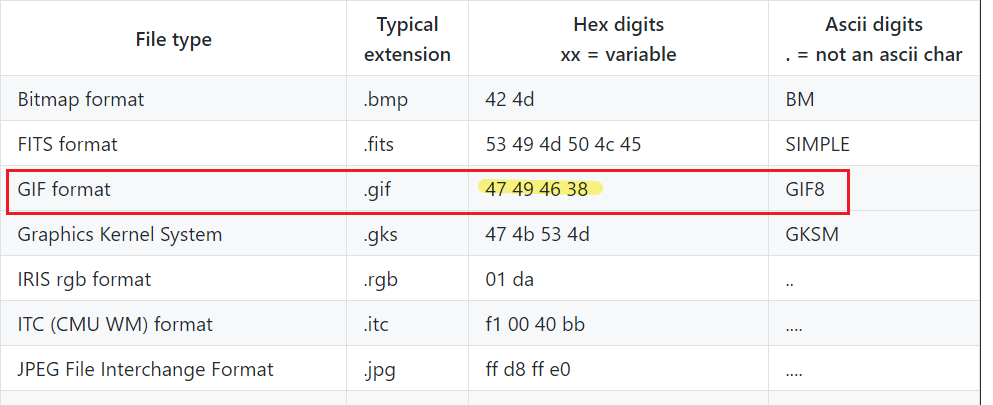 Find the packet contains rhino5.gif
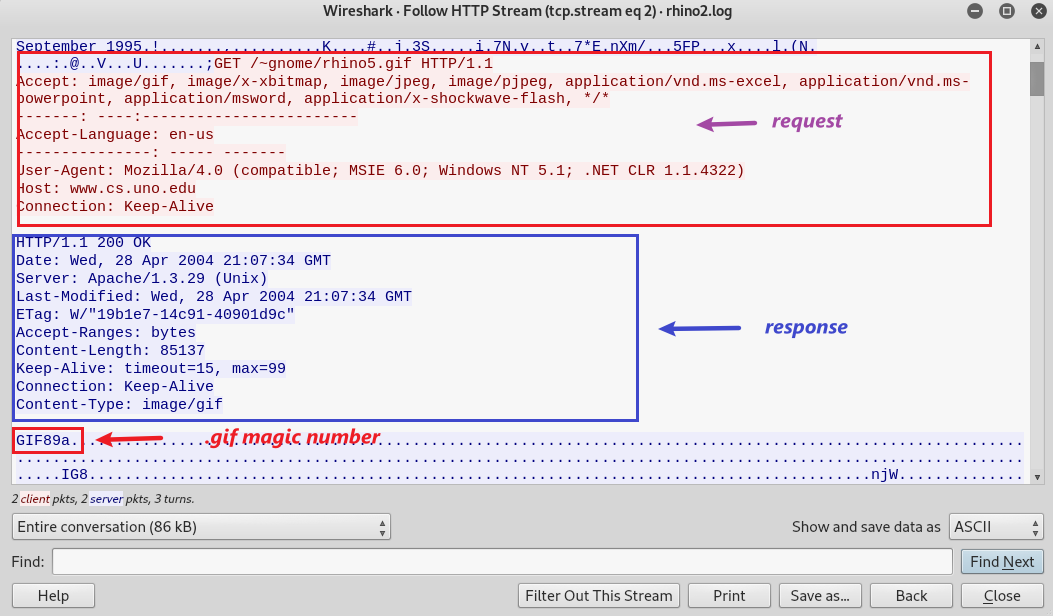 You can click the magic number, which leads you to the packet. You can exit now
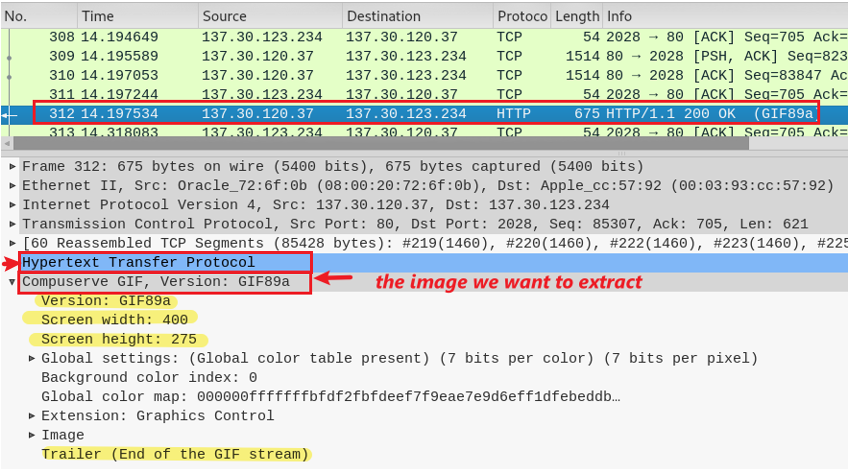 312 is the packet contains rhino5.gif
Click to show how HTTP transfers images
GIF property
Details of how HTTP transfers images
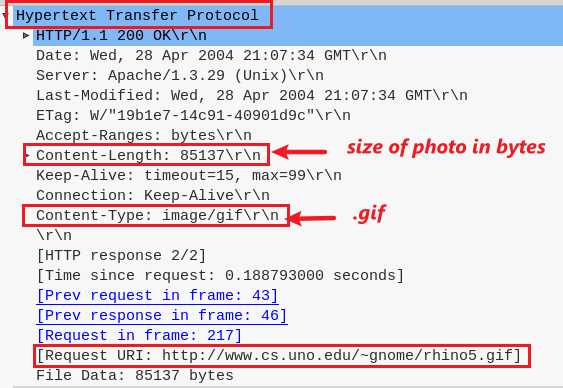 Export traffic packet to a file
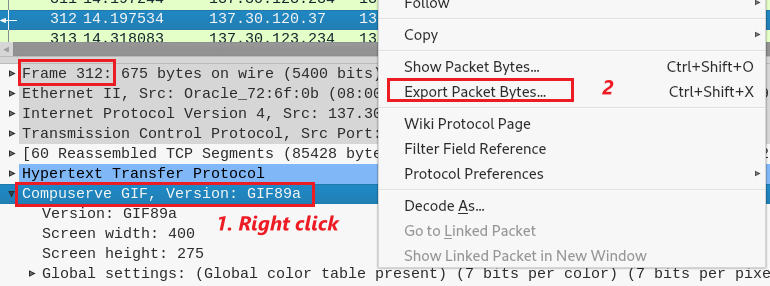 Save the file as rhino5.gif
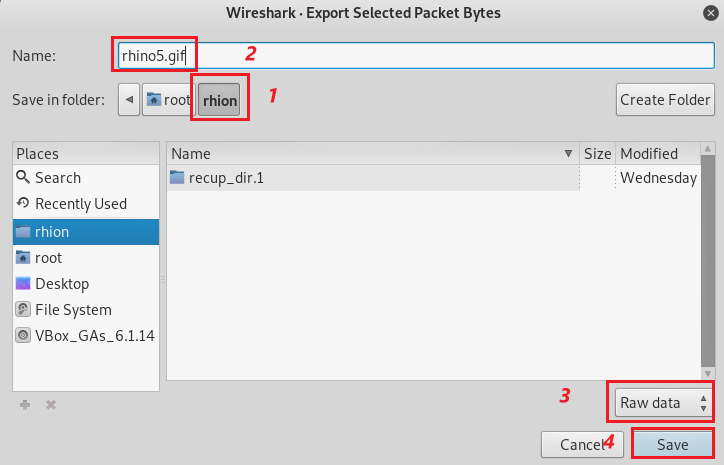 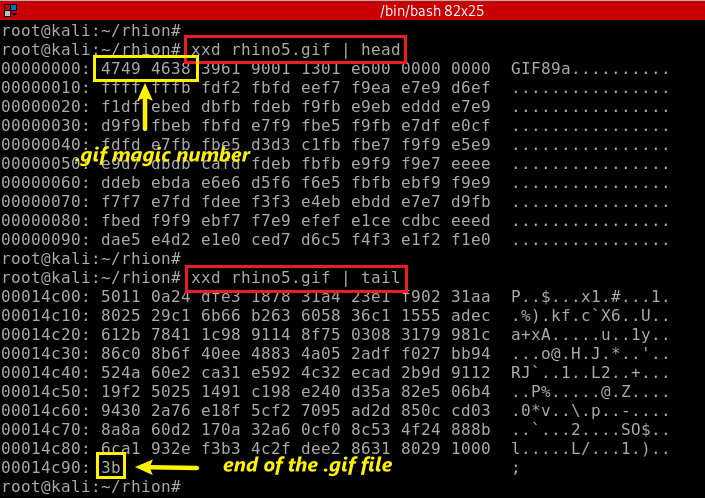 Verify the magic number of rhino5.gif
Verify the trailer of rhino5.gif
Display rhino5.gif
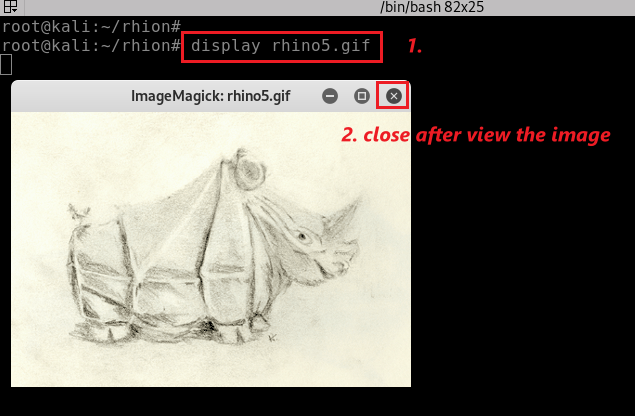 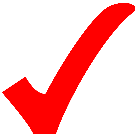 8
md5: 1e90b7f70b2ecb605898524a88269029
Any photos in http?
Show all http with content-type="image/(gif|jpeg|png|etc)"
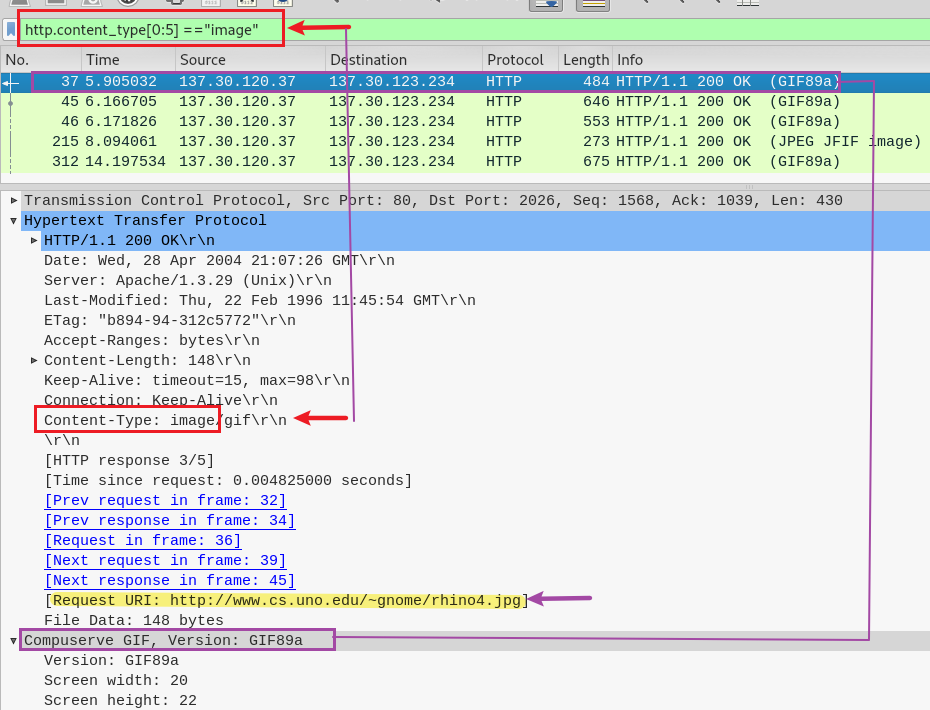 5 http packets. Are there 5 photos?
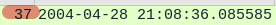 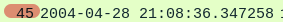 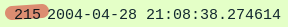 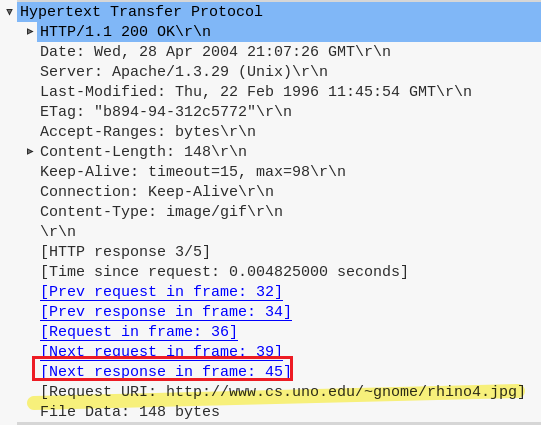 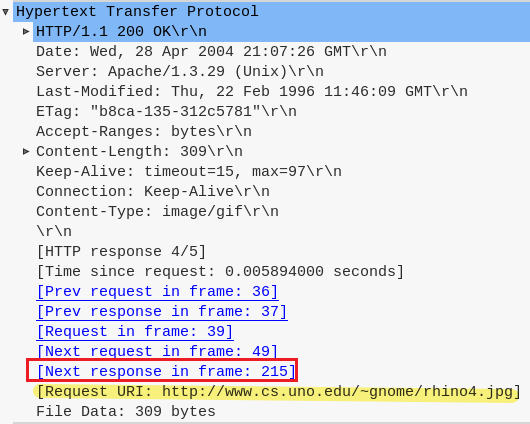 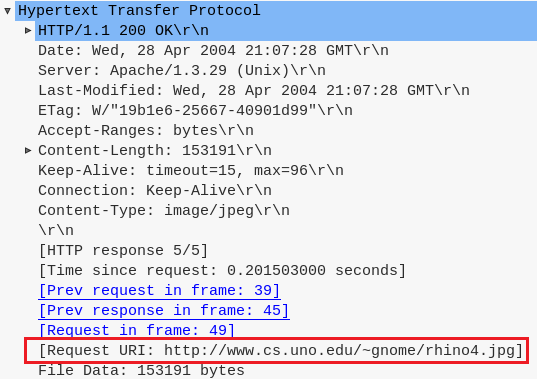 Investigate Email traffics
Email protocol is a standard method for exchanging information between 
email clients like Thunderbird, Apple Mail, or Mailbird and 
email provider’s servers like Gmail, Outlook, Yahoo, and vice versa.
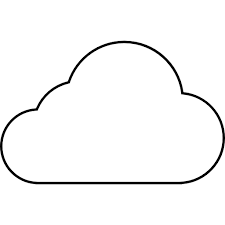 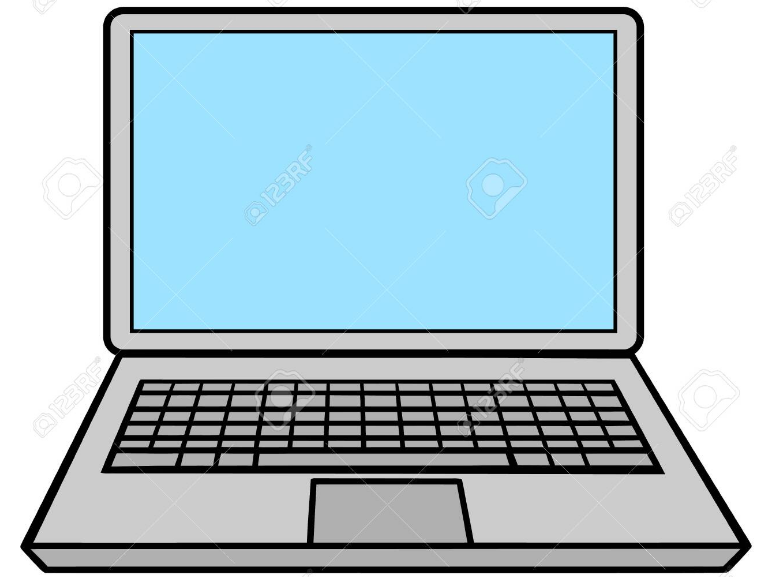 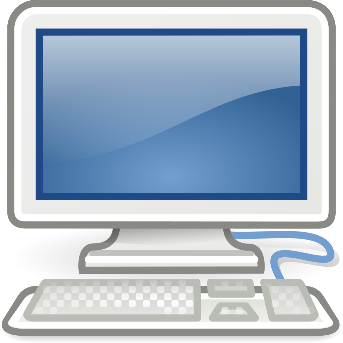 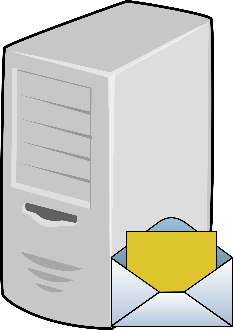 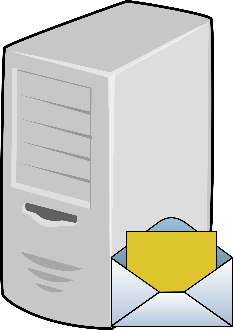 IMAP
SMTP
SMTP
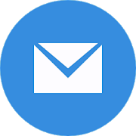 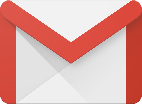 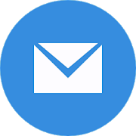 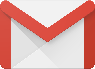 SMTP (Simple Mail Transfer Protocol): sending emails
IMAP (Internet Access Message Protocol):  download emails
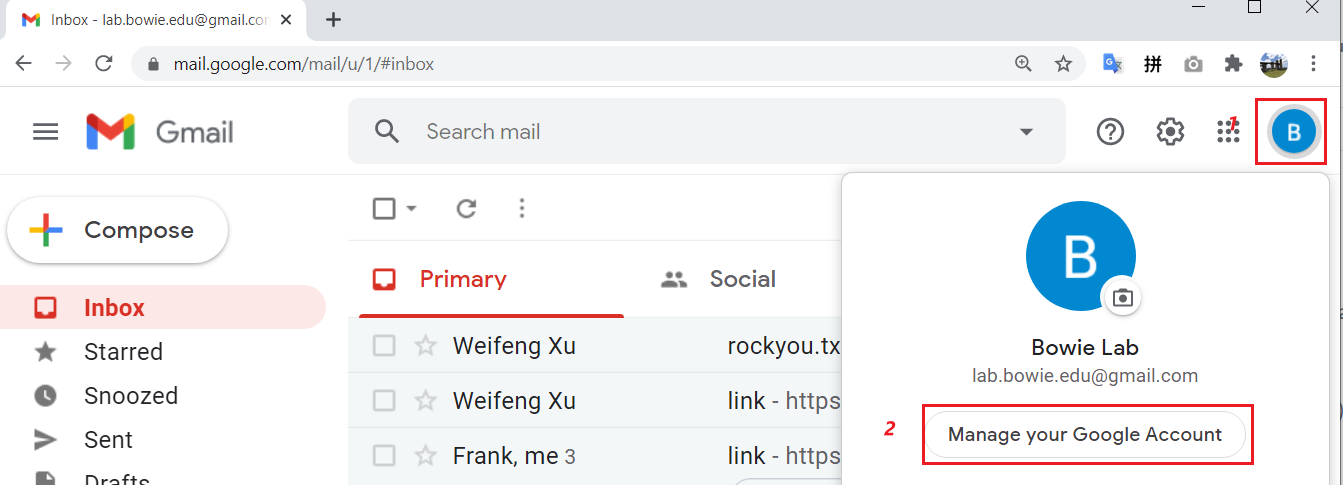 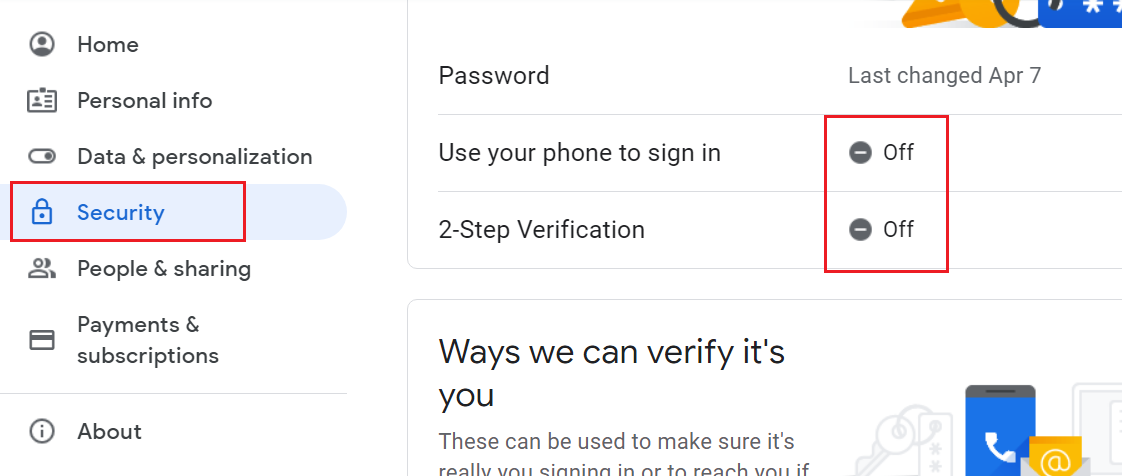 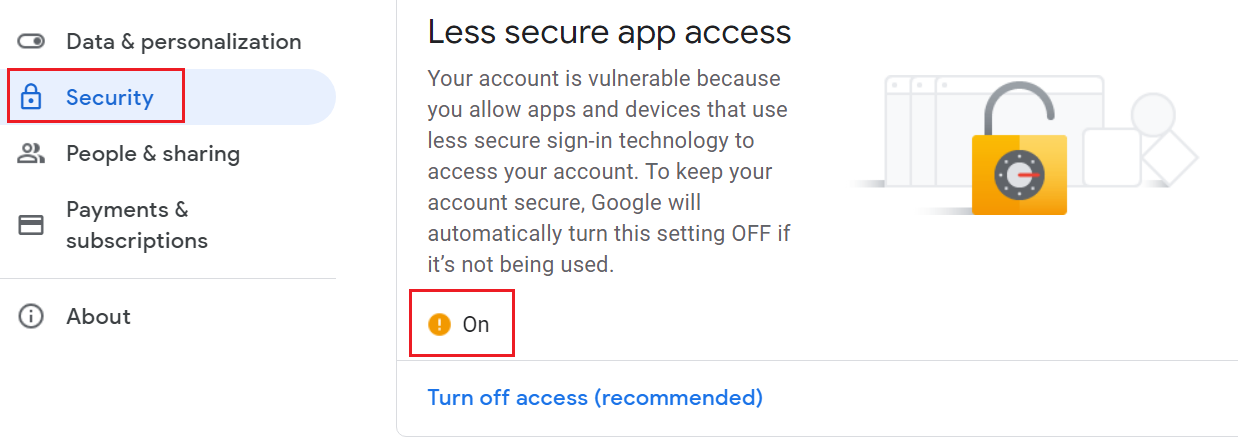 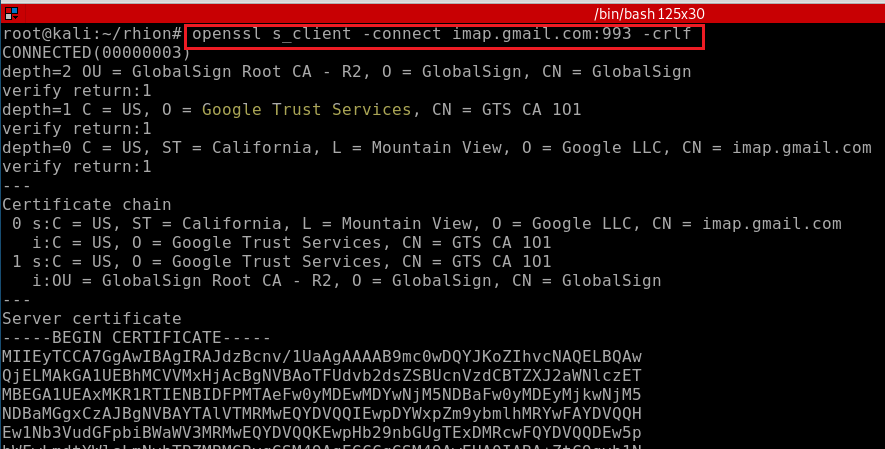 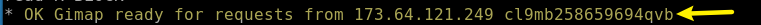 <tag> <command> [<arg1><arg2>…]
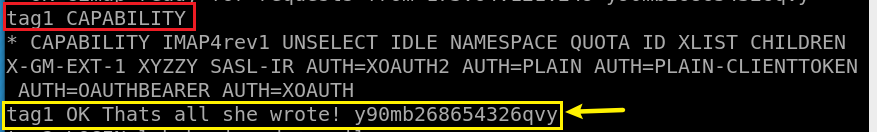 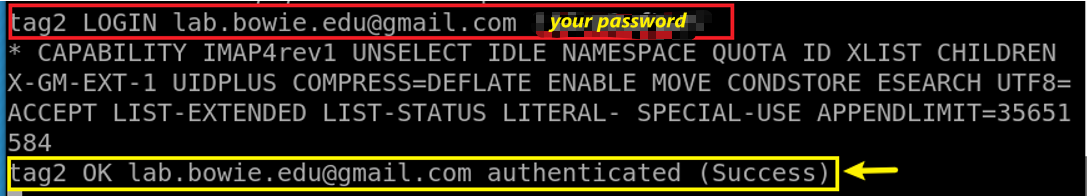 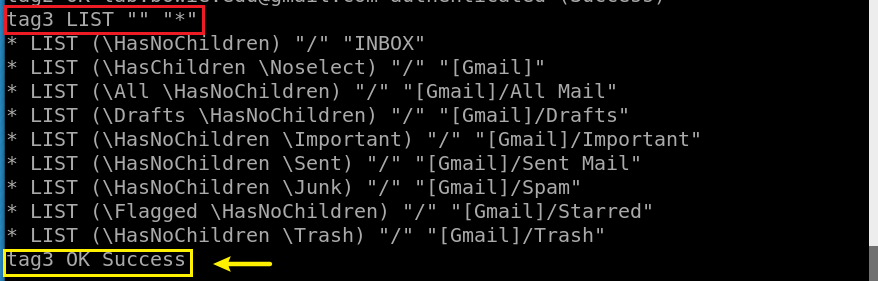 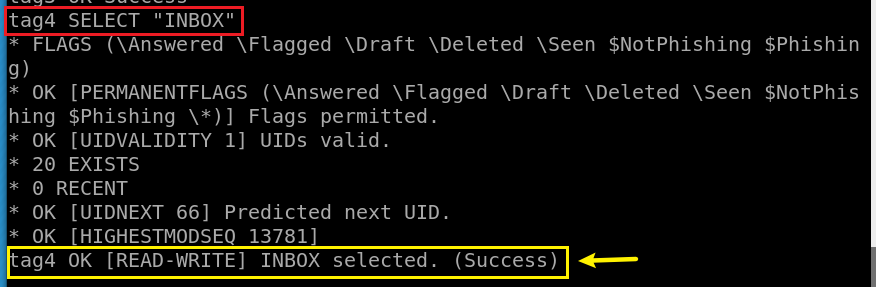 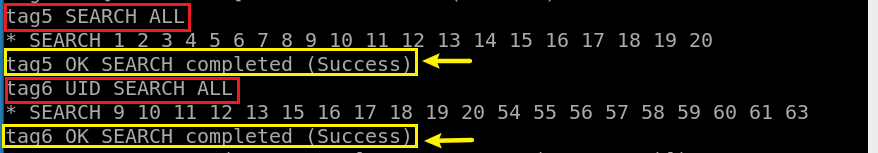 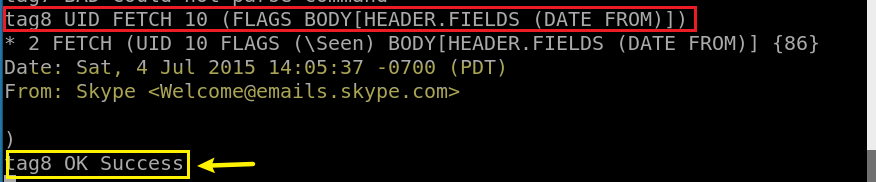 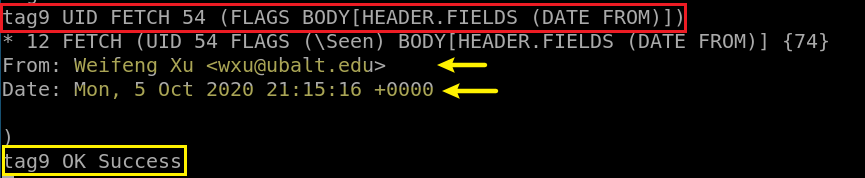 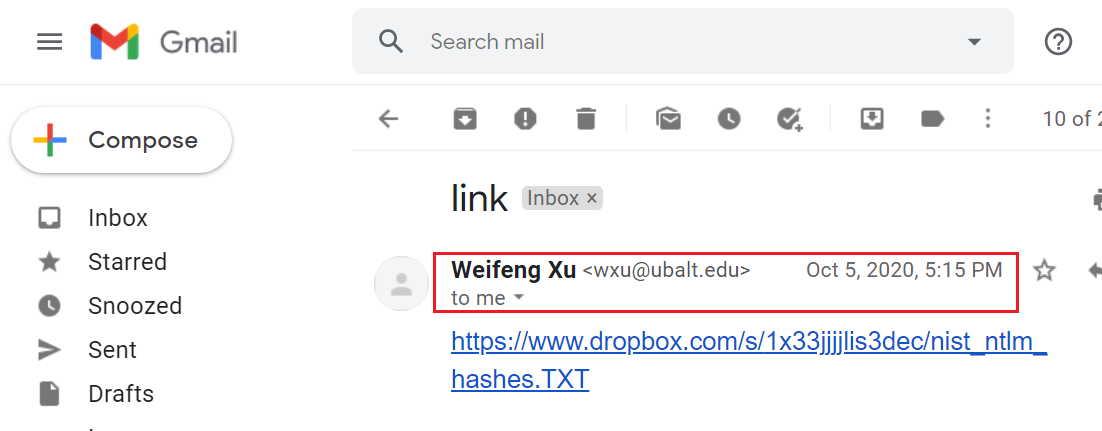 [Speaker Notes: https://www.atmail.com/blog/imap-commands/]
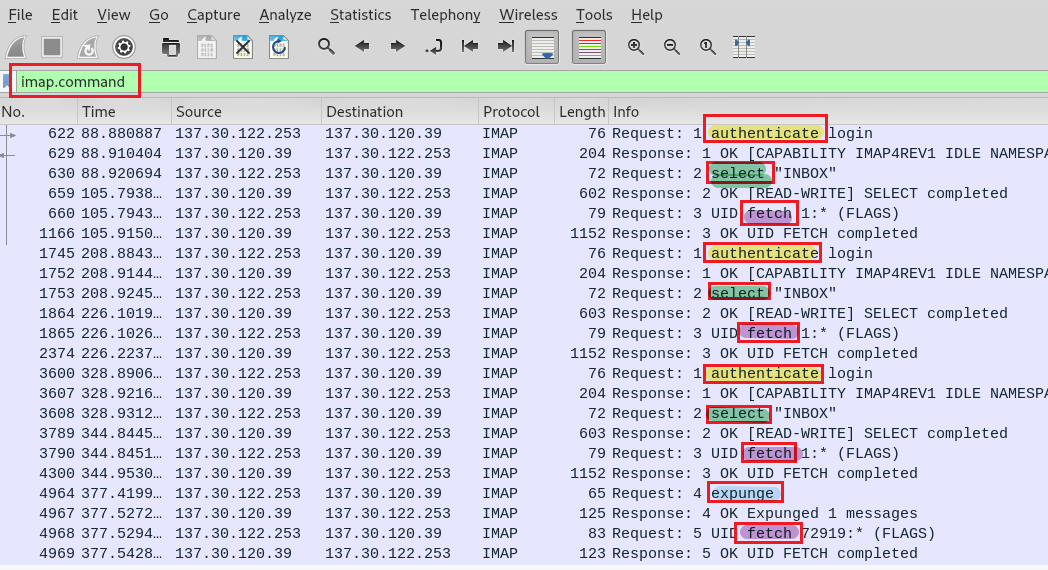 [Speaker Notes: https://www.nylas.com/blog/nylas-imap-therefore-i-am/]
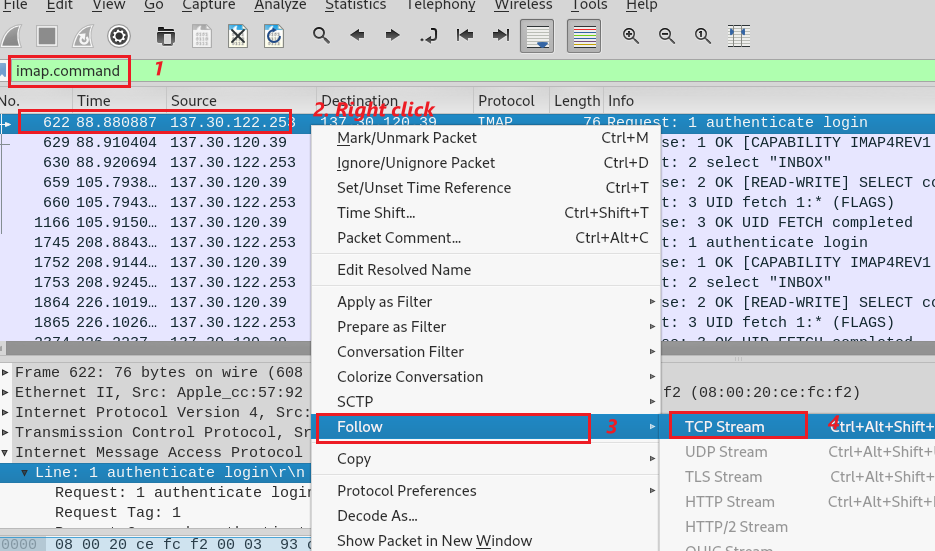 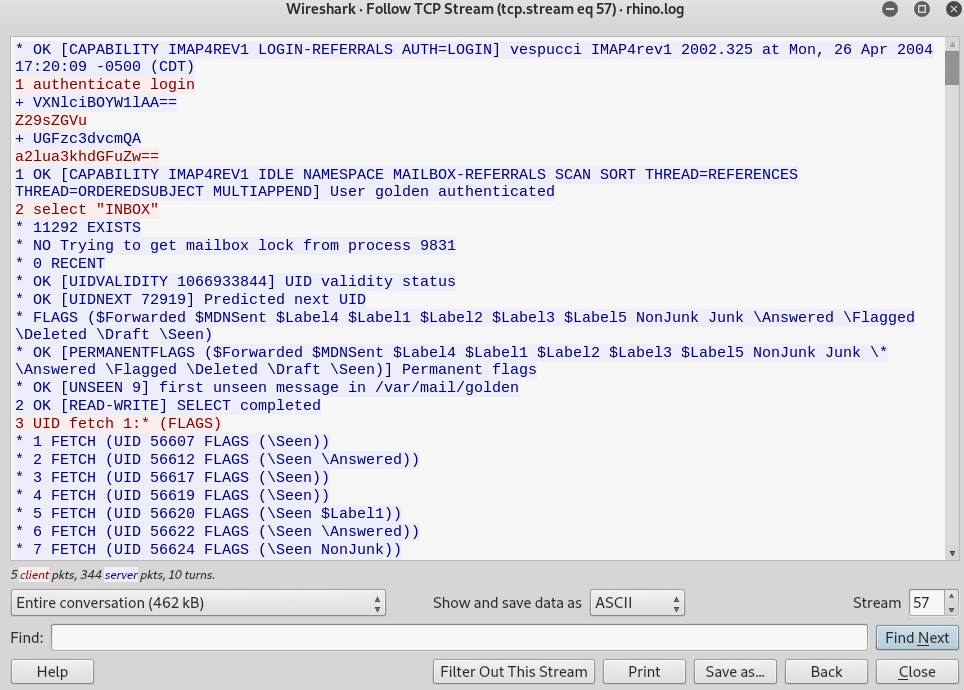 User name
golden (base 64 => ASCII)
Password
kinky!tang (base 64 => ASCII)
Nothing found!
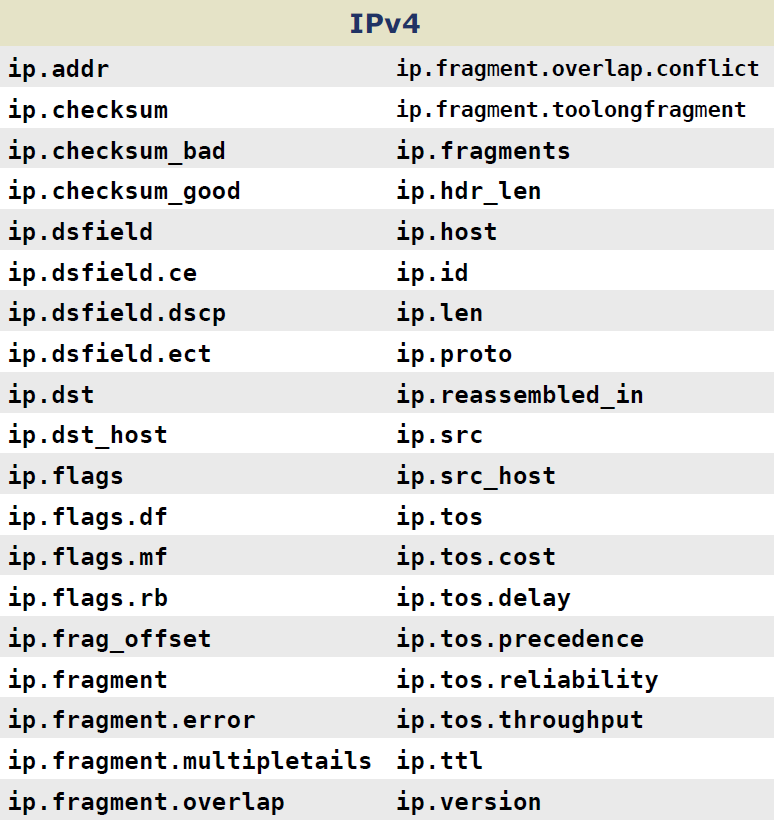 [Speaker Notes: https://packetlife.net/media/library/13/Wireshark_Display_Filters.pdf]
Investigate rhino3.log
Open rhino3.log
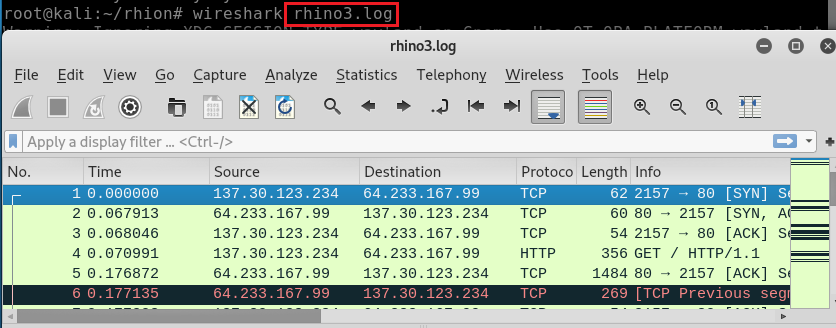 Search for http traffic with .exe
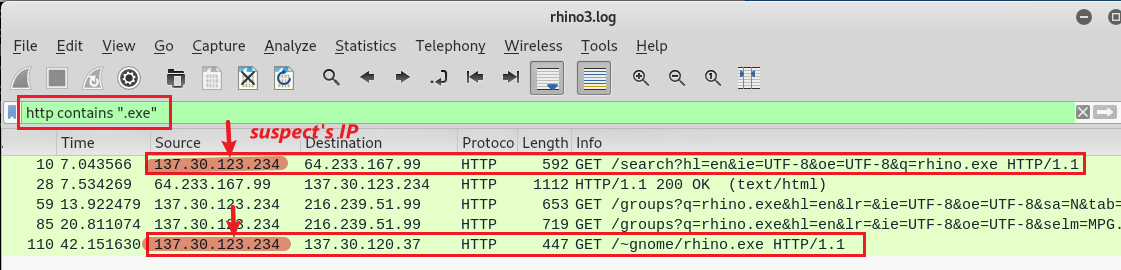 Follow HTTP stream of .exe
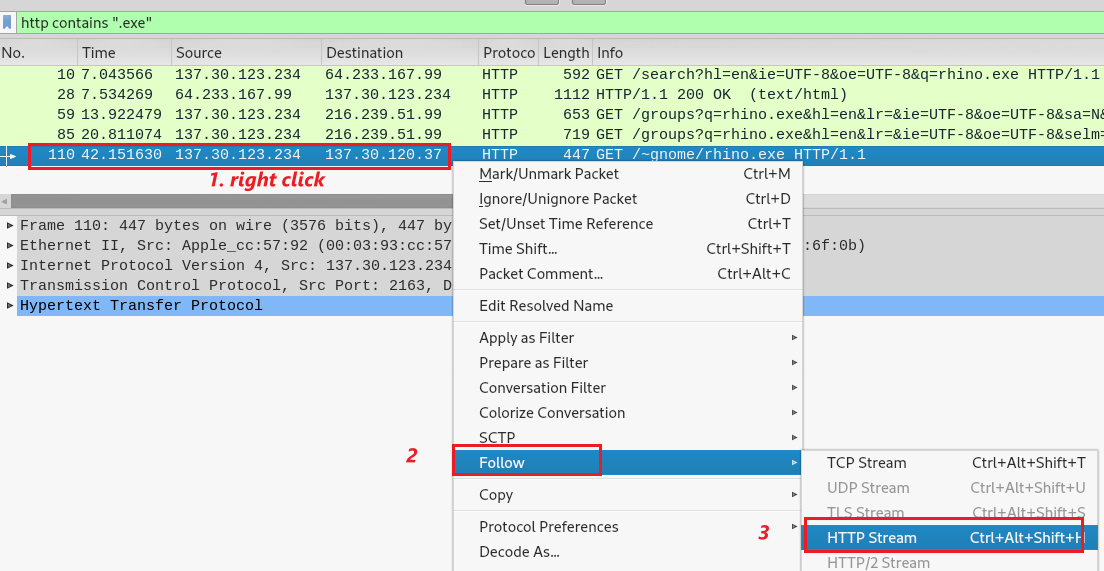 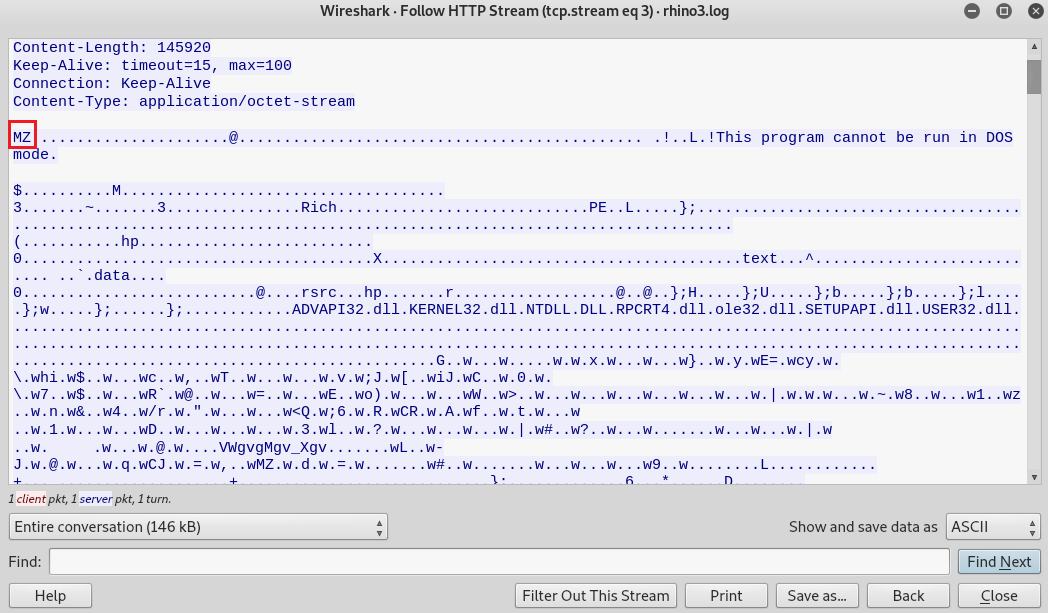 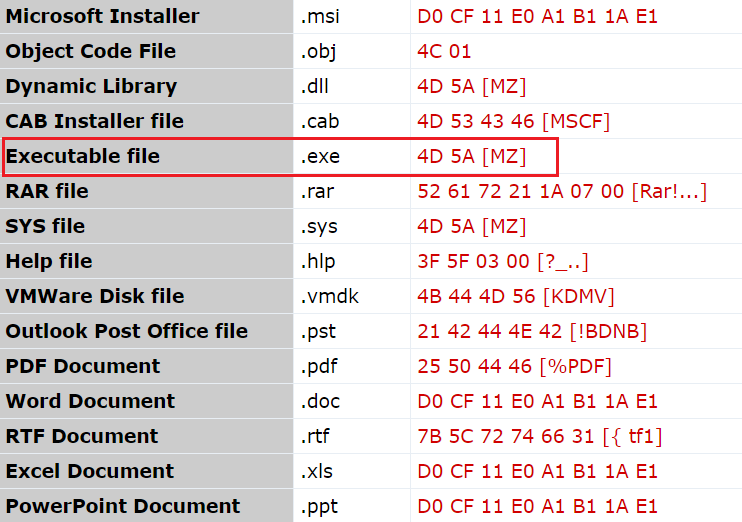 What are we looking for? Click magic number to the .exe packets
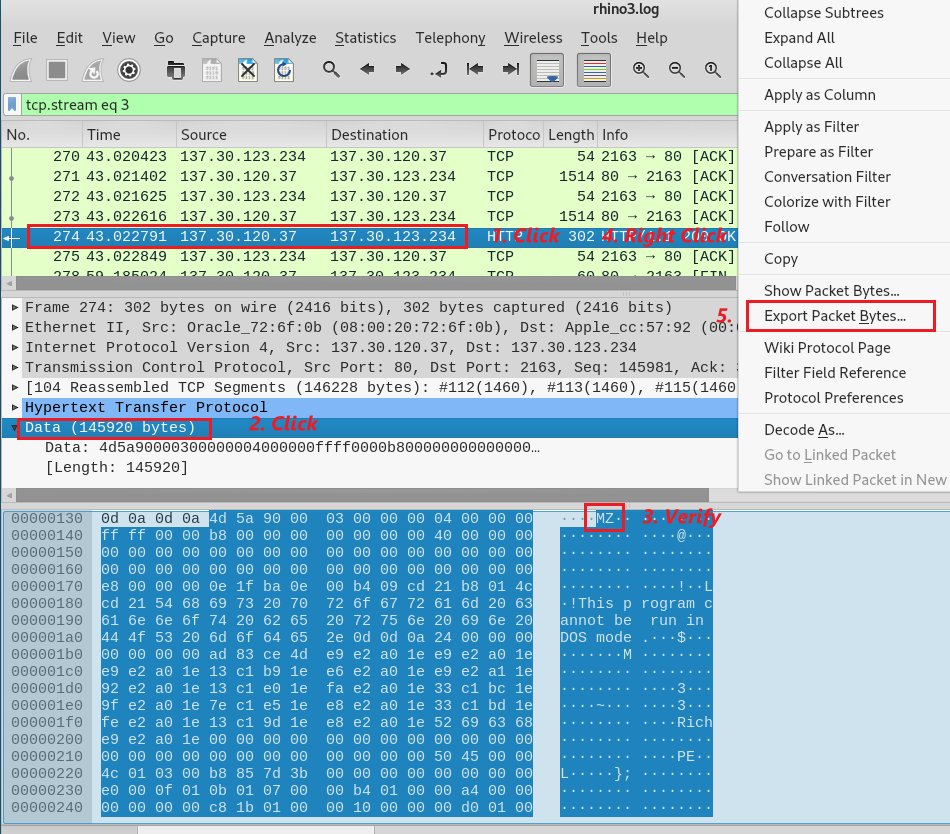 Find packets contain .exe
Verify the magic number
Export packet byte
Save these traffic packets contains .exe to rhino.exe
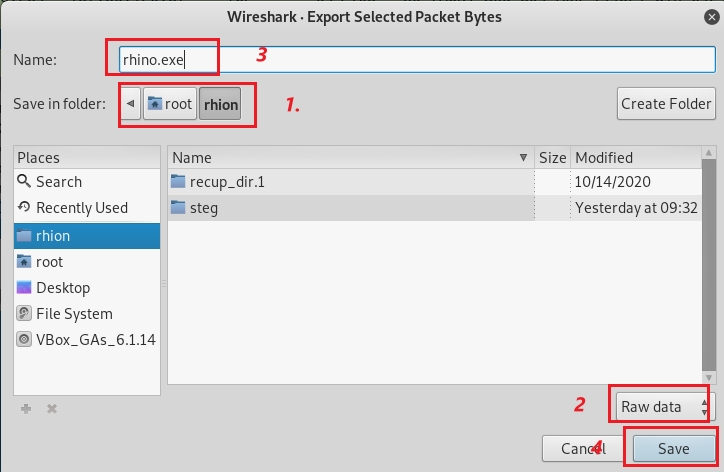 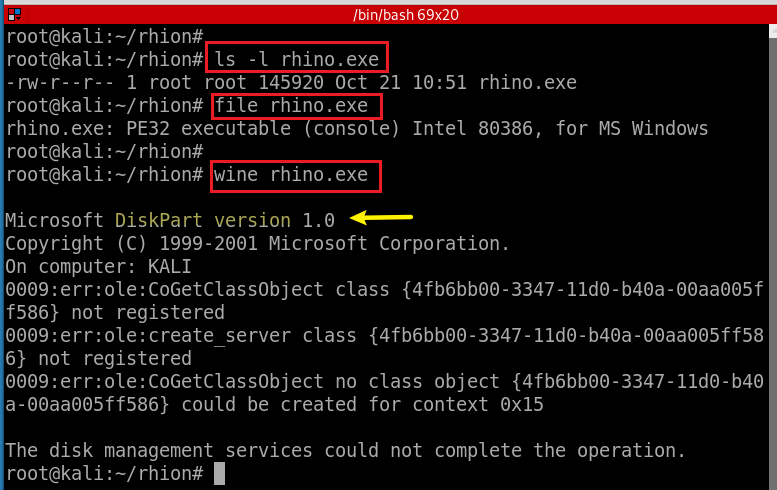 Find rhino.exe information
Execute rhino.exe
Calculate rhino.exe md5 hash
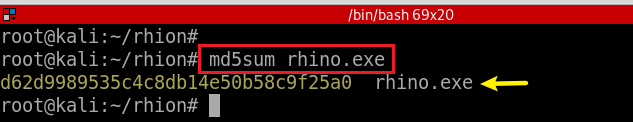 Search the md5 hash online
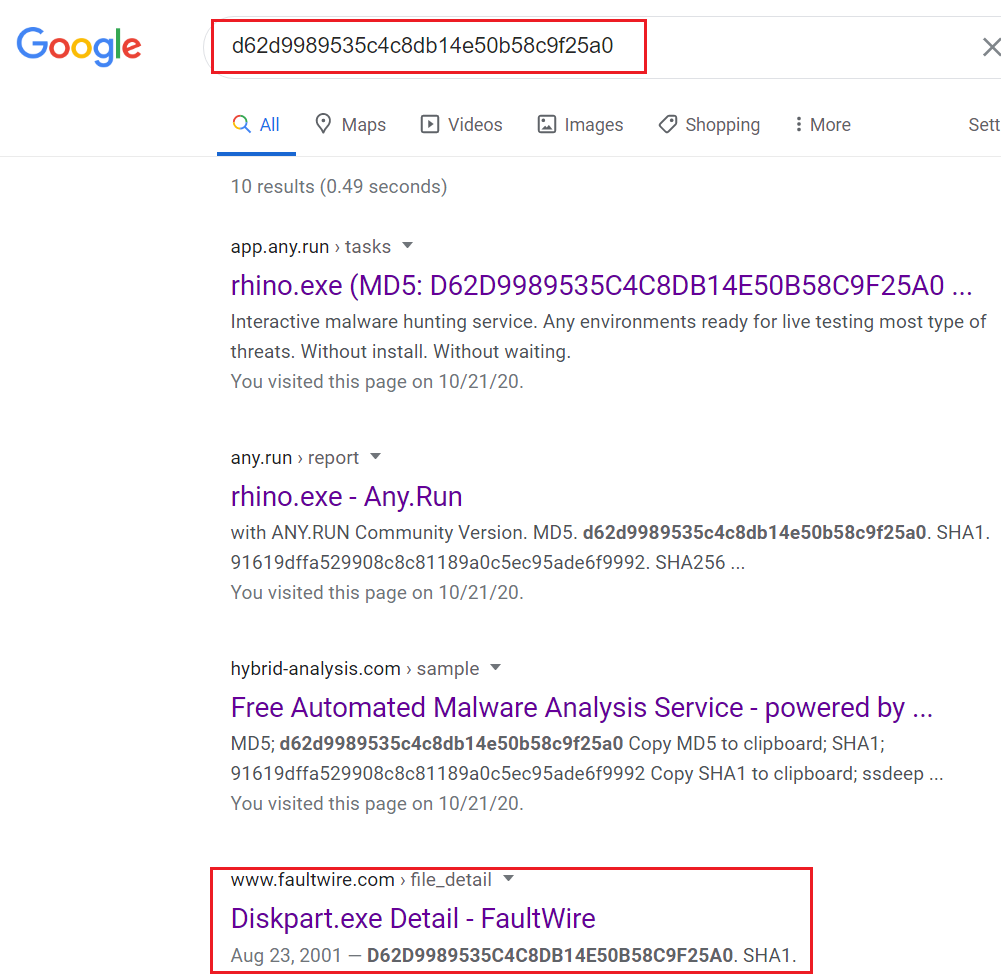 [Speaker Notes: d62d9989535c4c8db14e50b58c9f25a0]
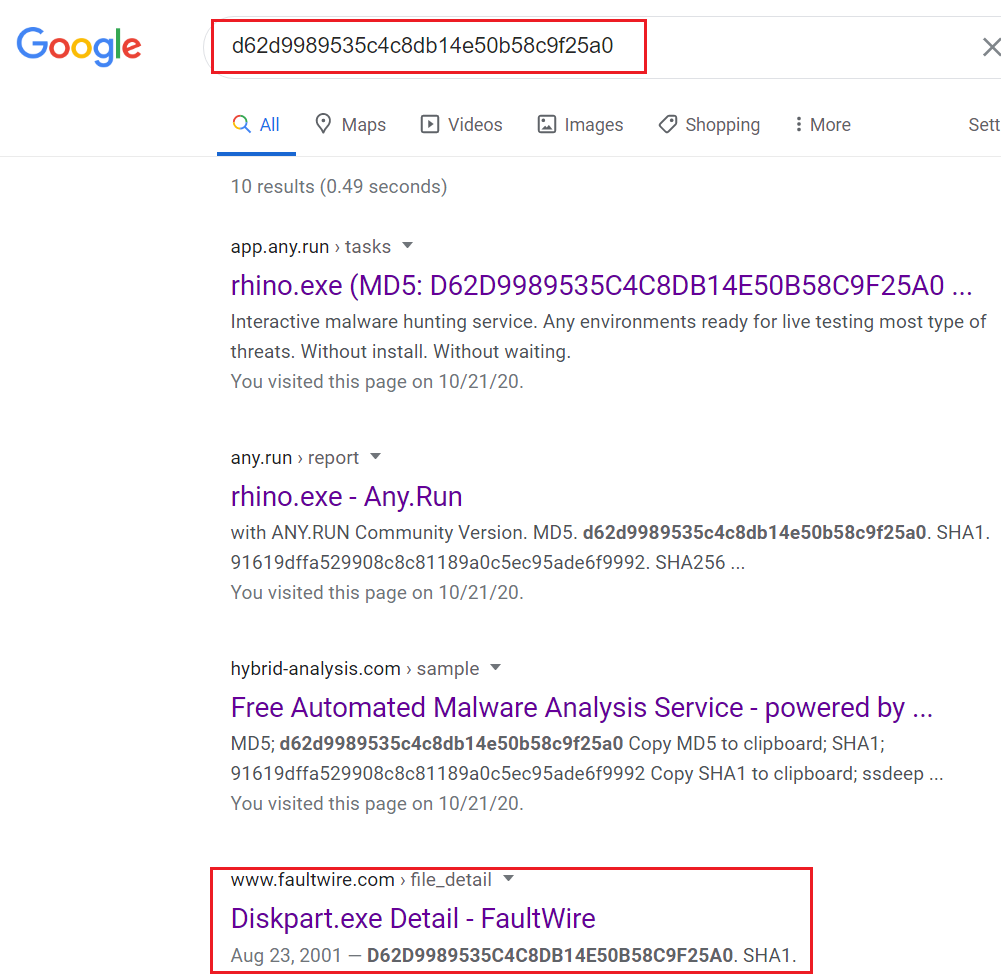 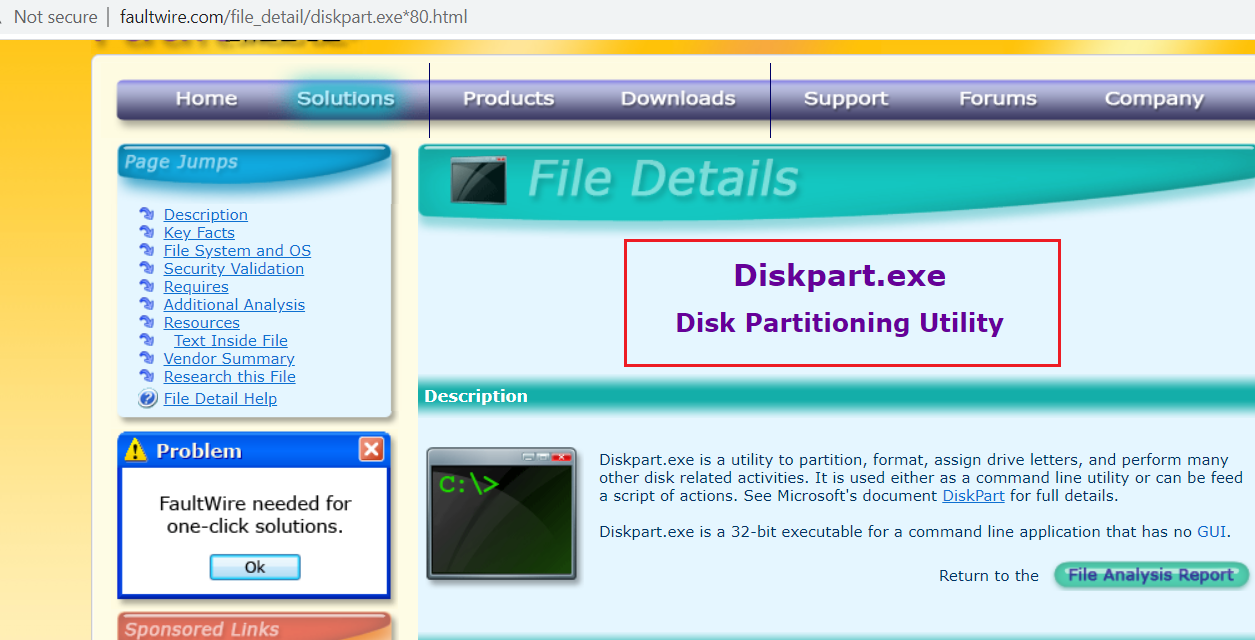 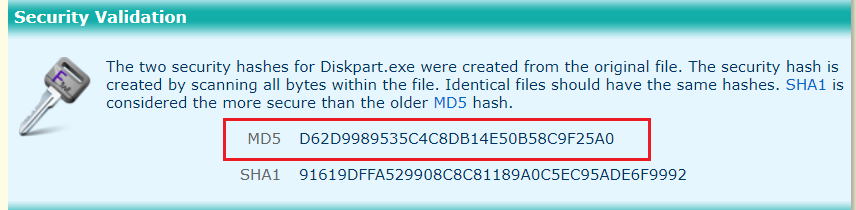